Bagheria: My hometown 
 Yesterday and today
by Alessio Favuzza & Marco Orlando
VILLA   ROSA before & after
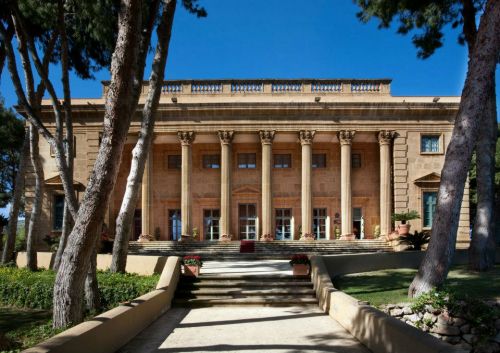 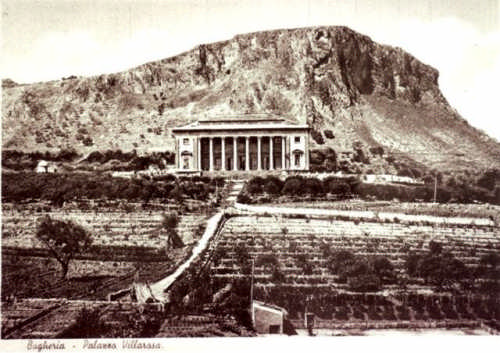 VILLA PALAGONIAbefore & after
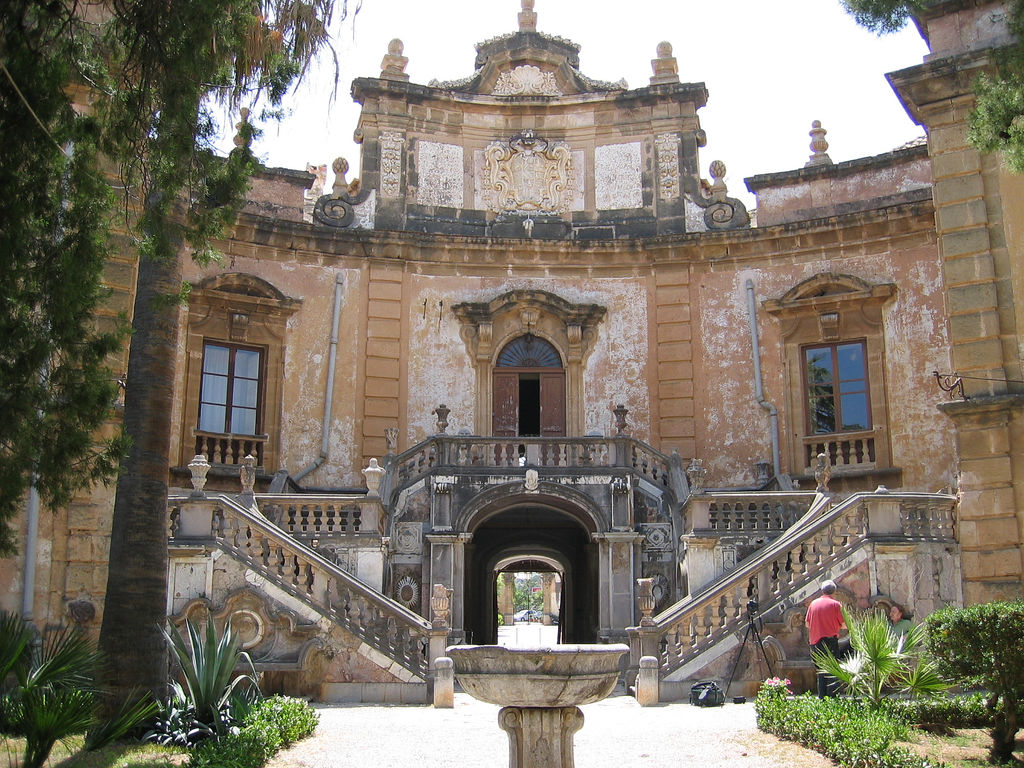 VILLA VALGUARNERAbefore & after
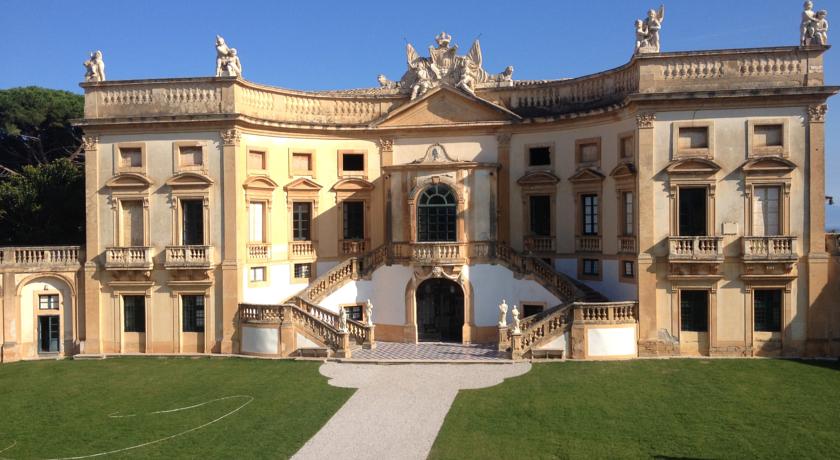 UMBERTO 1° AVENUEbefore & after
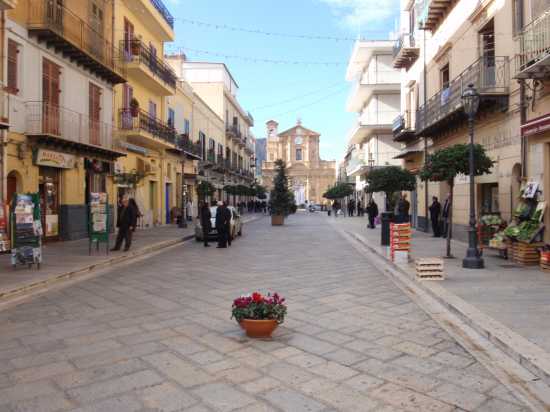 THE MAIN CHURCHbefore & after
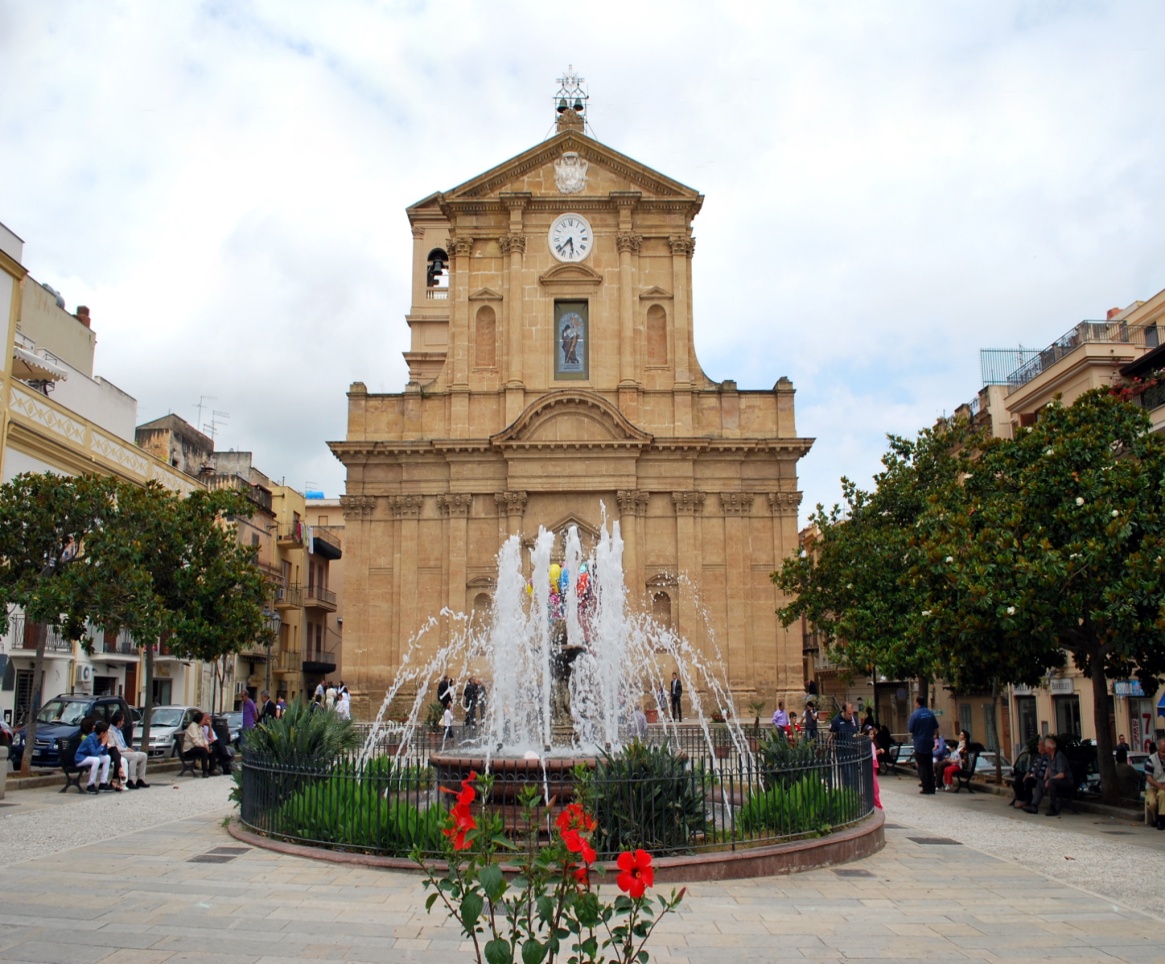 ANCIENT  PALAGONIA ARCH called  «The Allmighty  Father Arch»before & after
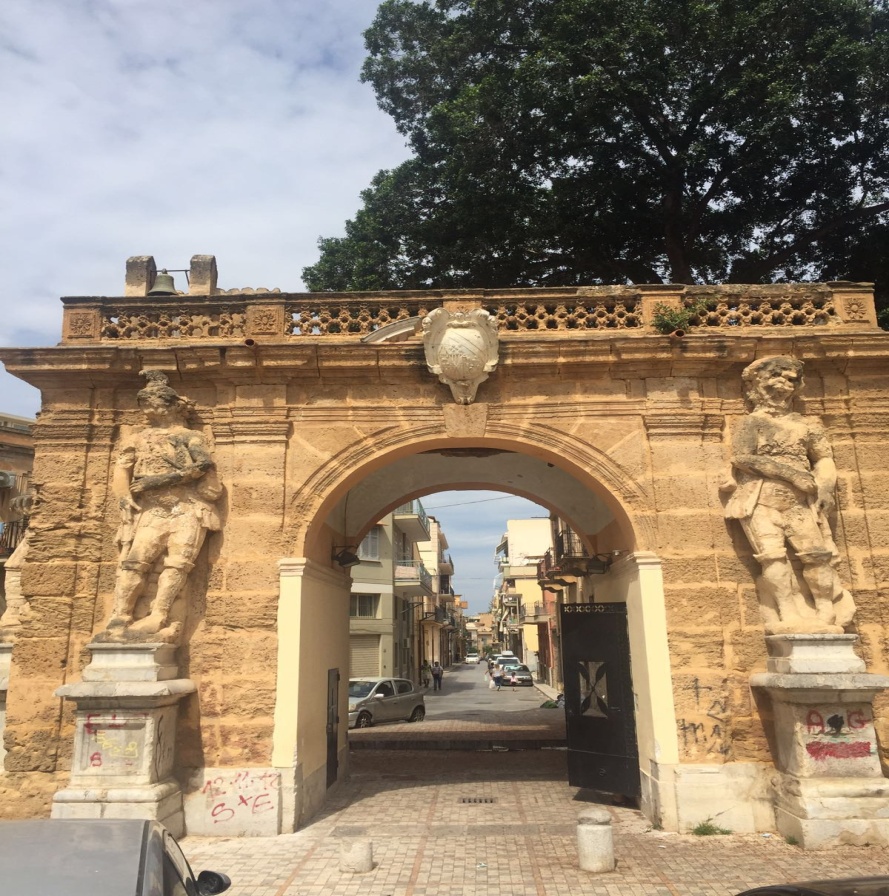 THE RAILWAY STATIONbefore & after
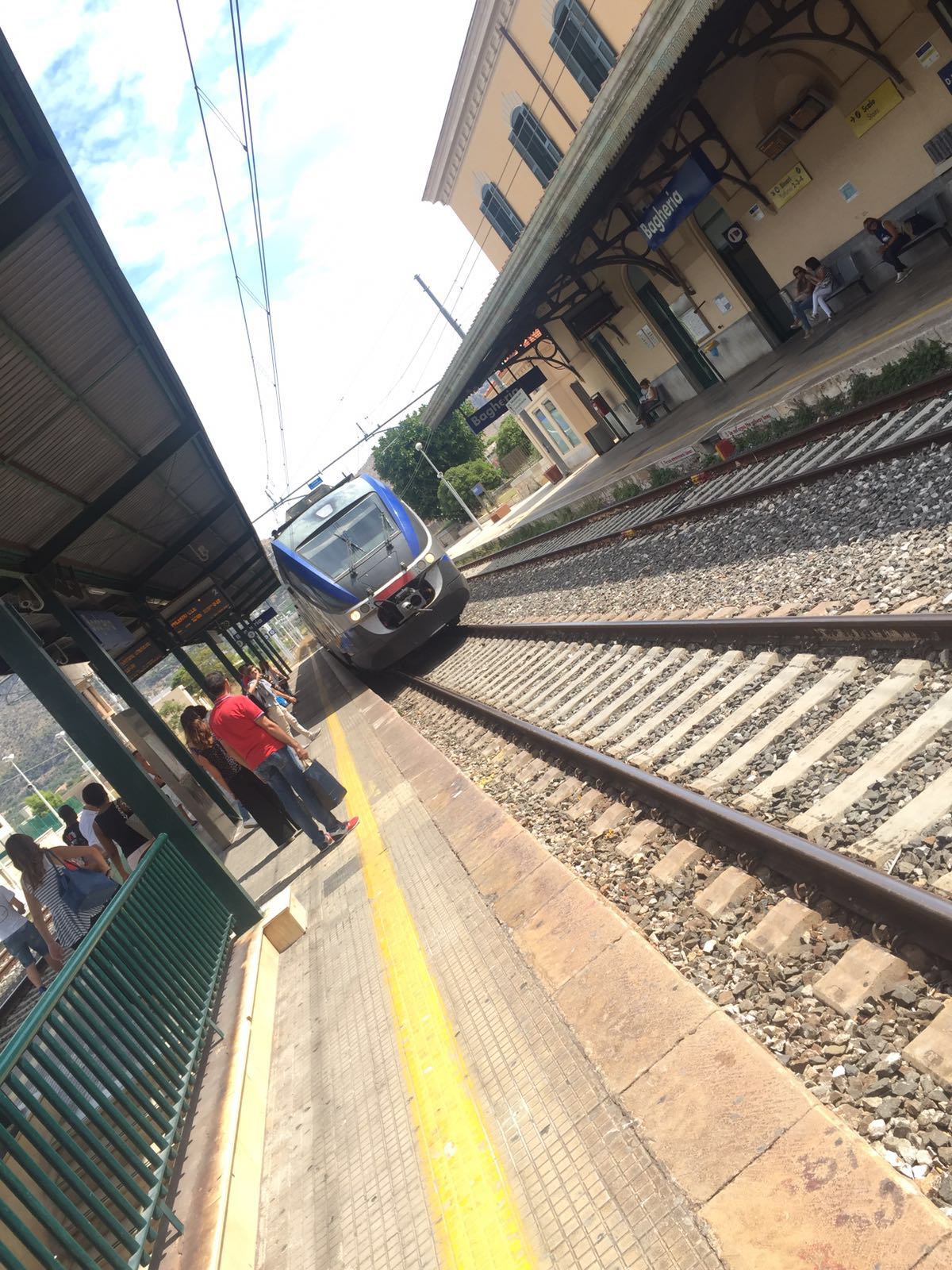 THE RAILWAYbefore & after
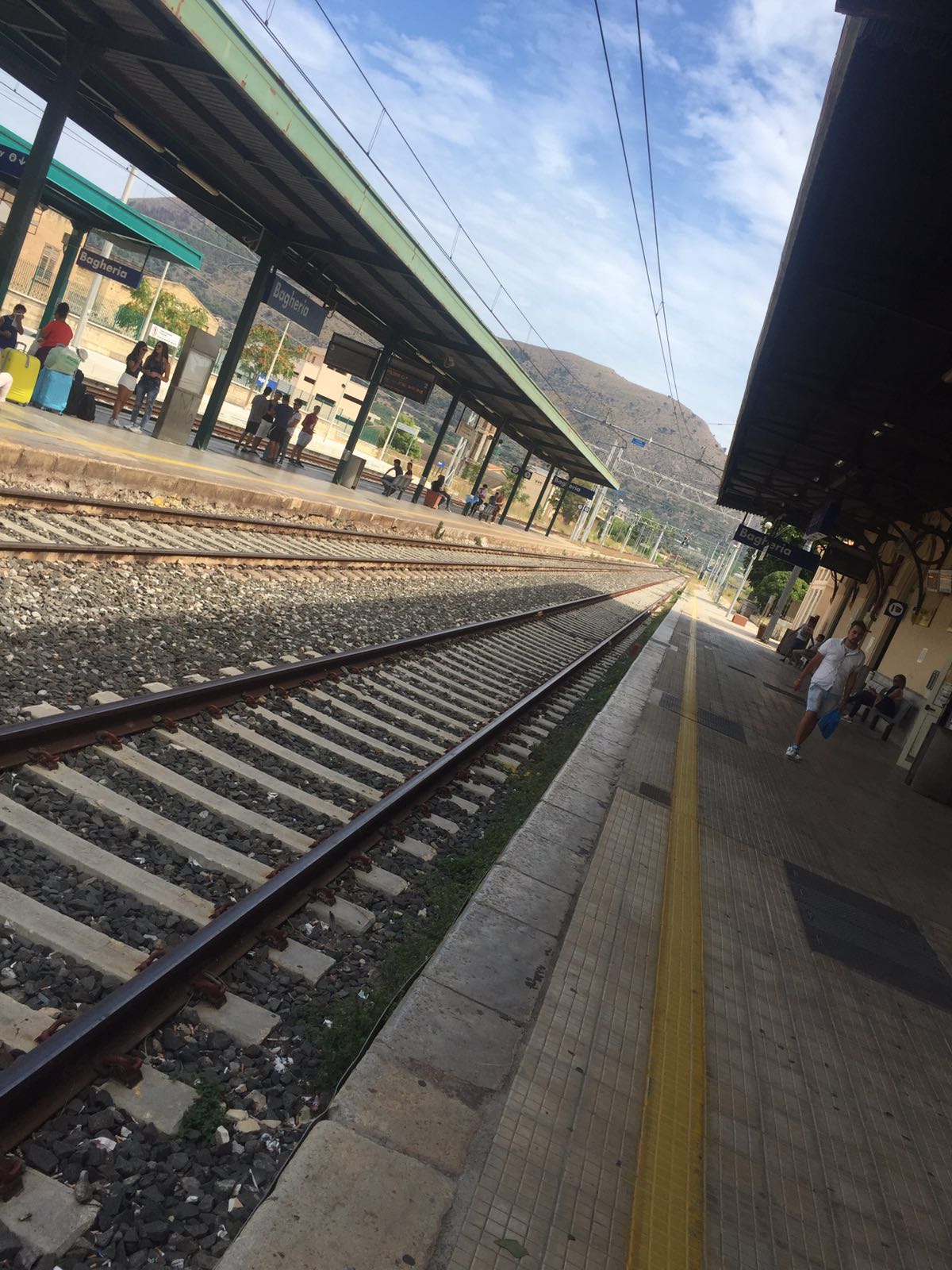 A LANE OF  BAGHERIAbefore & after
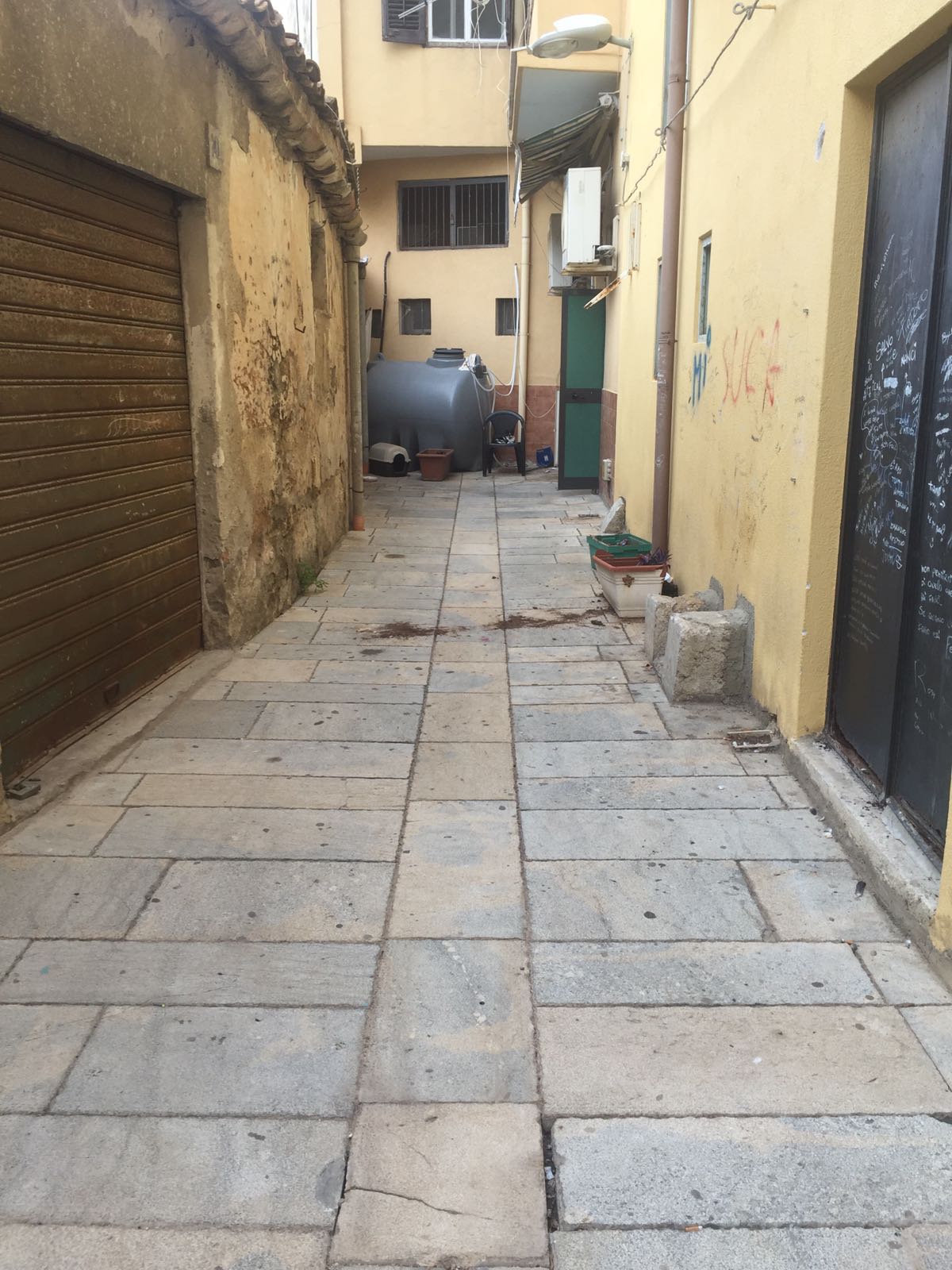